TRƯỜNG TIỂU HỌC ÁI MỘ A
Bài giảng điện tử Toán lớp 2
Làm quen với phép nhân – dấu nhân (4)
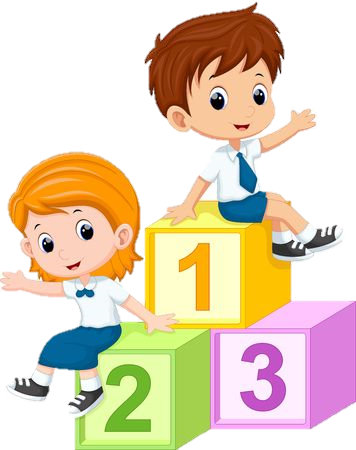 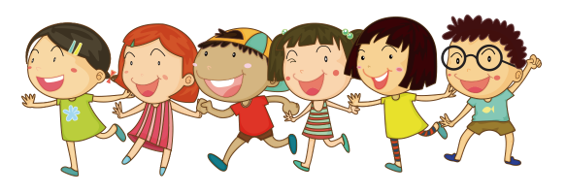 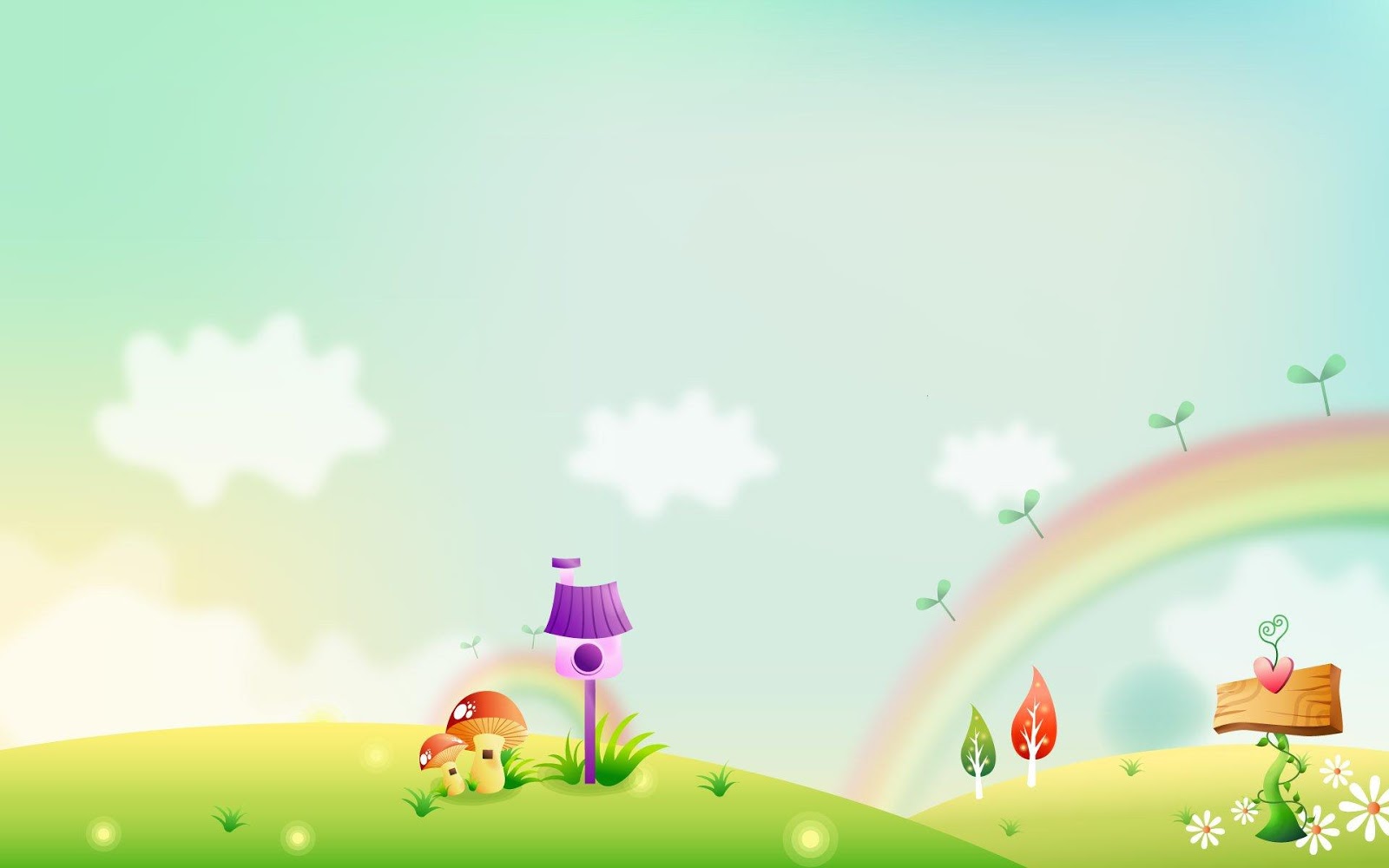 CHÀO MỪNG CÁC CON
ĐẾN VỚI TIẾT HỌC
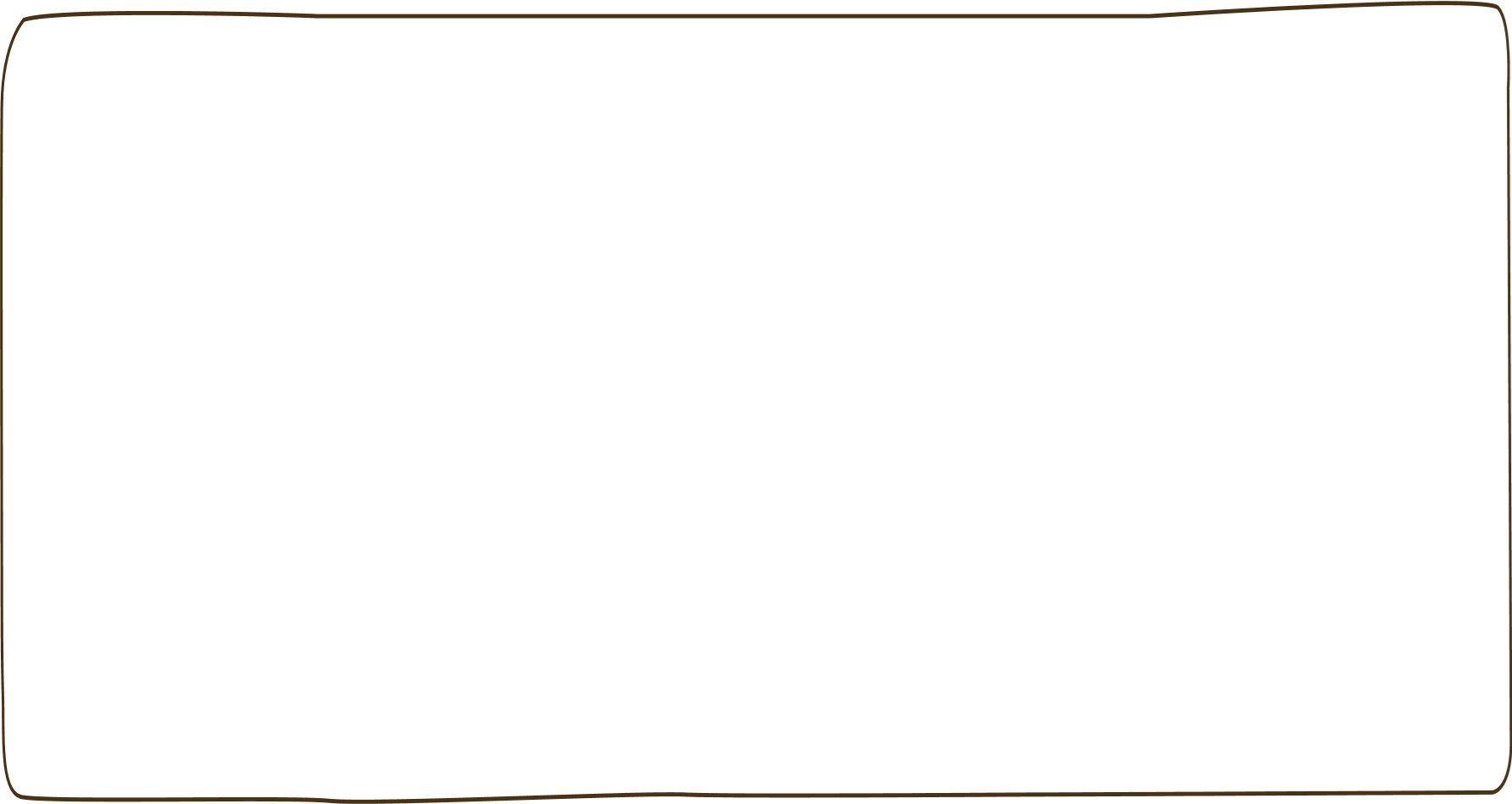 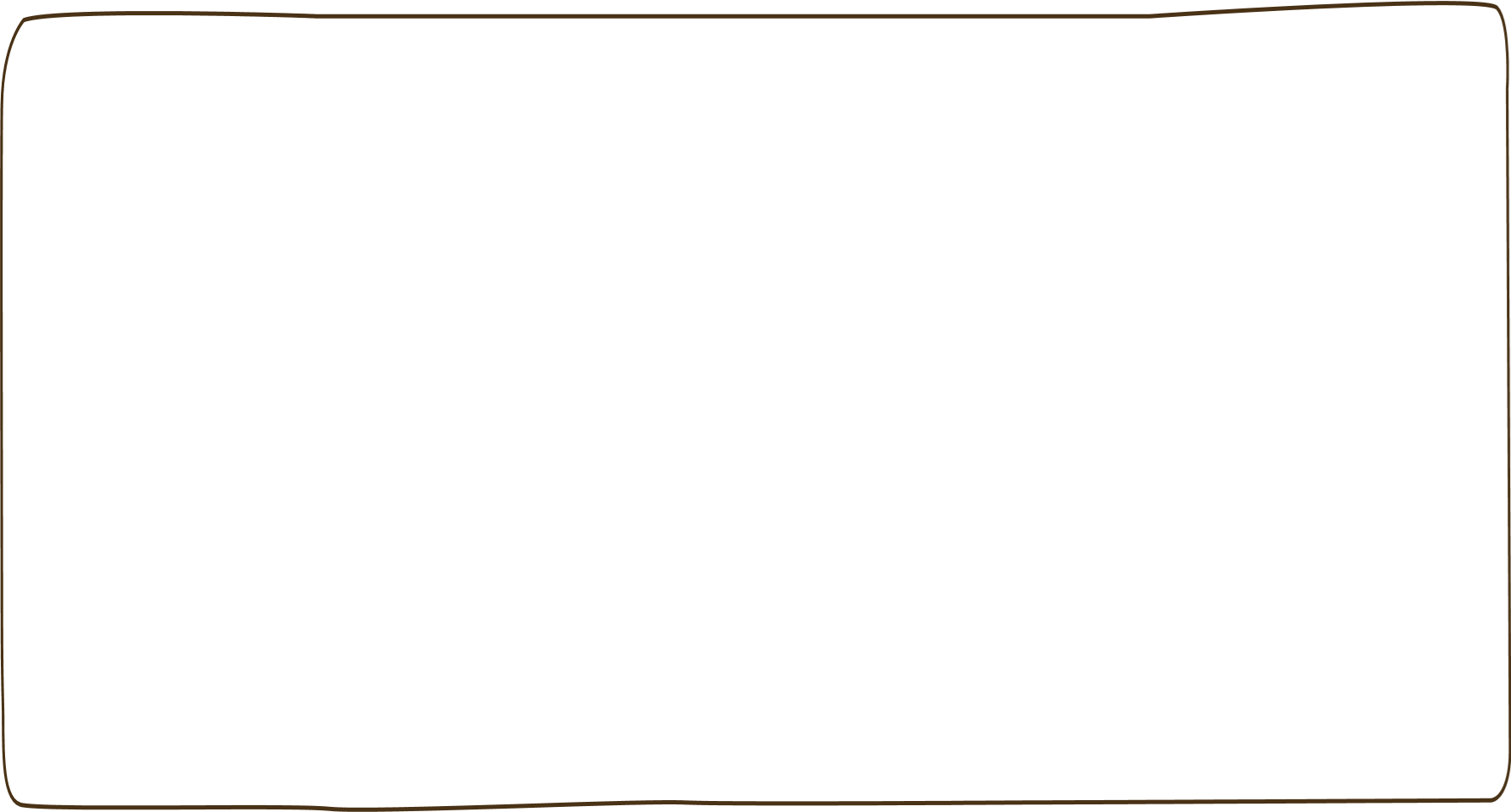 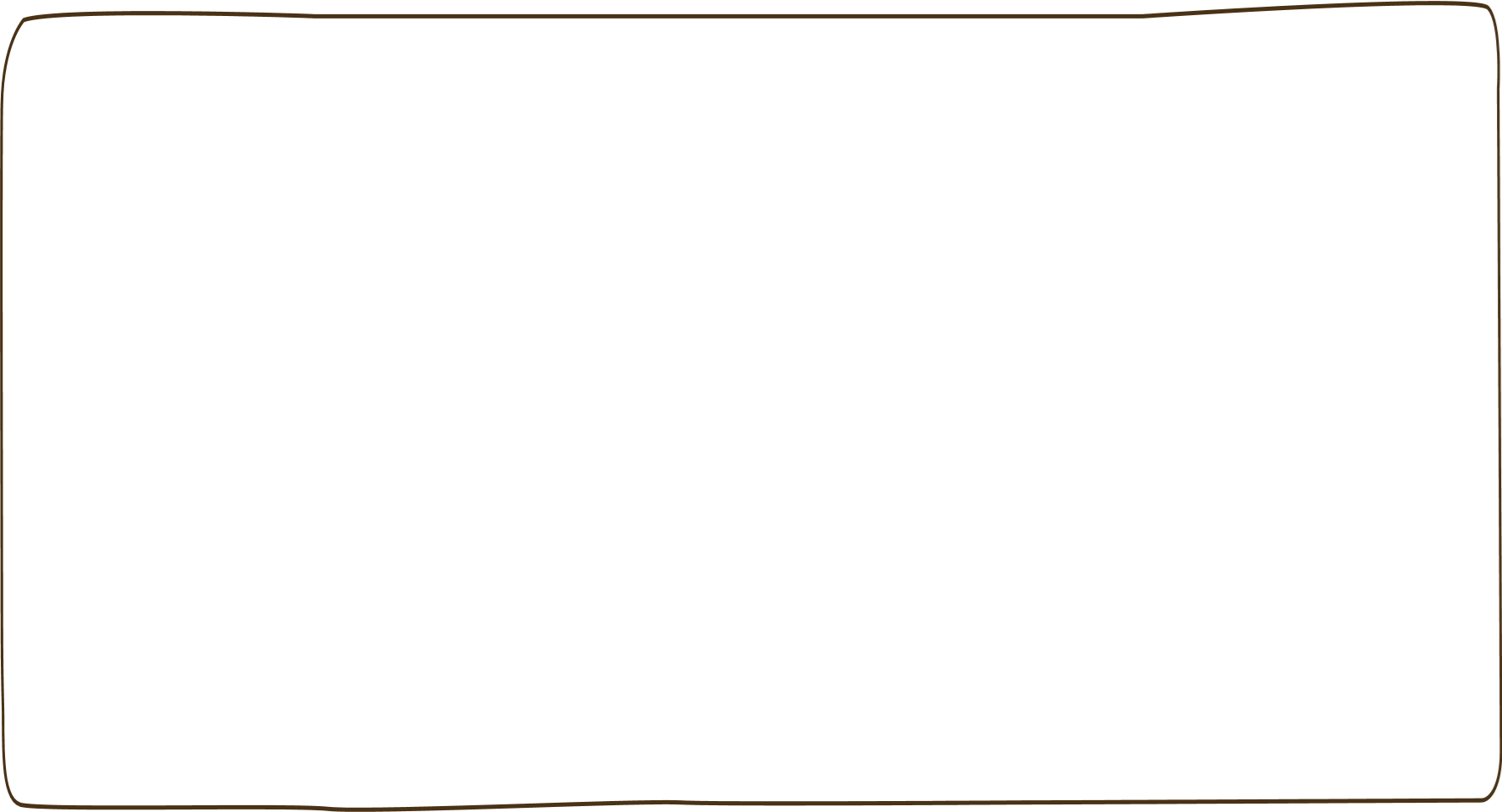 Yêu cầu cần đạt
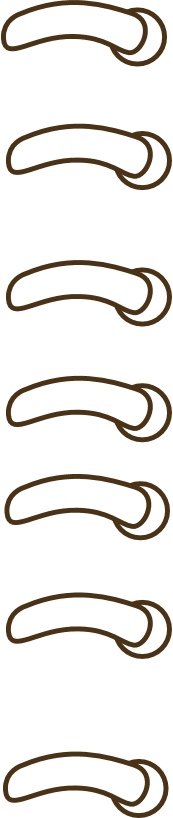 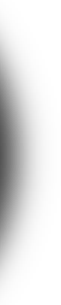 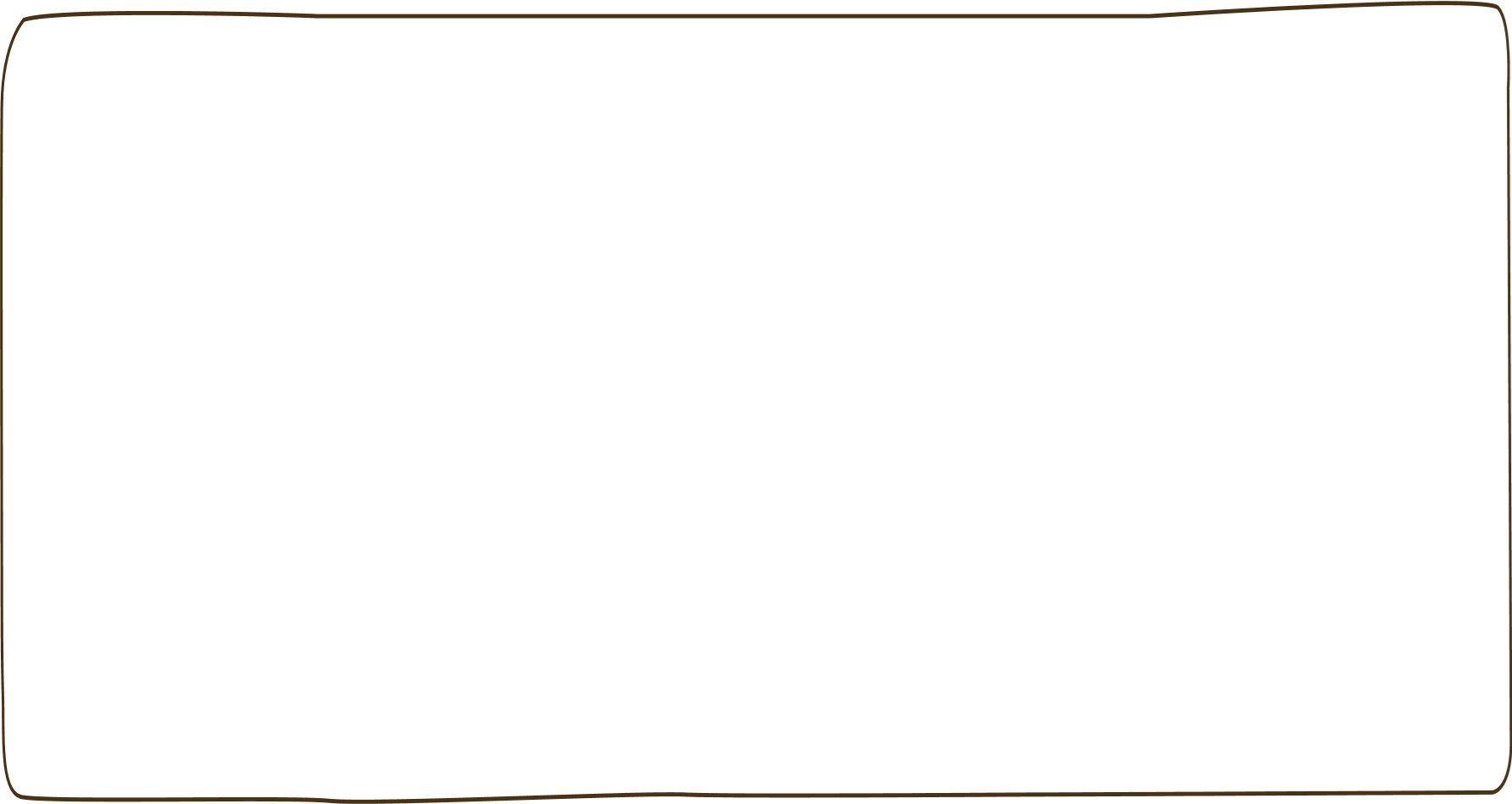 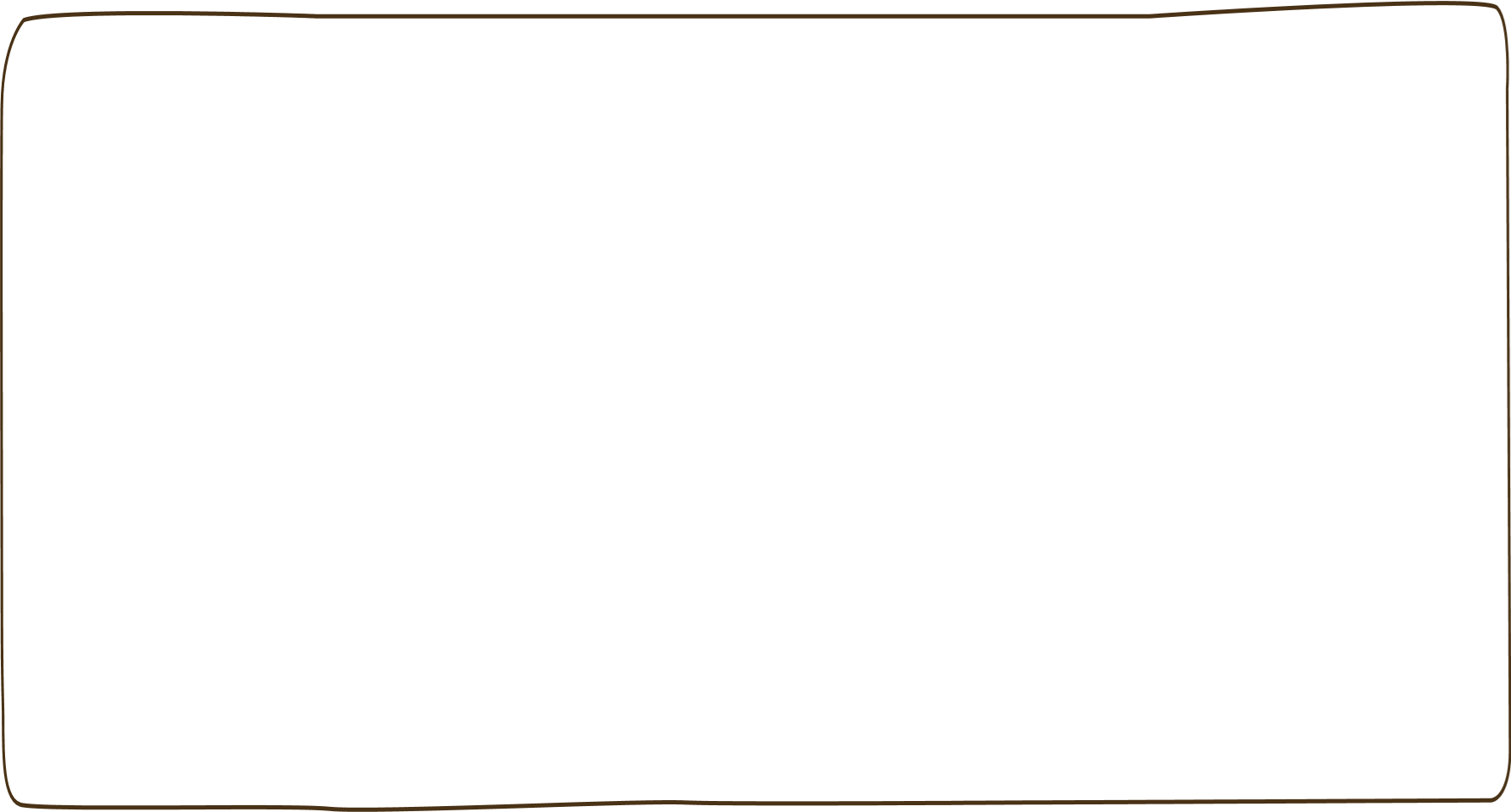 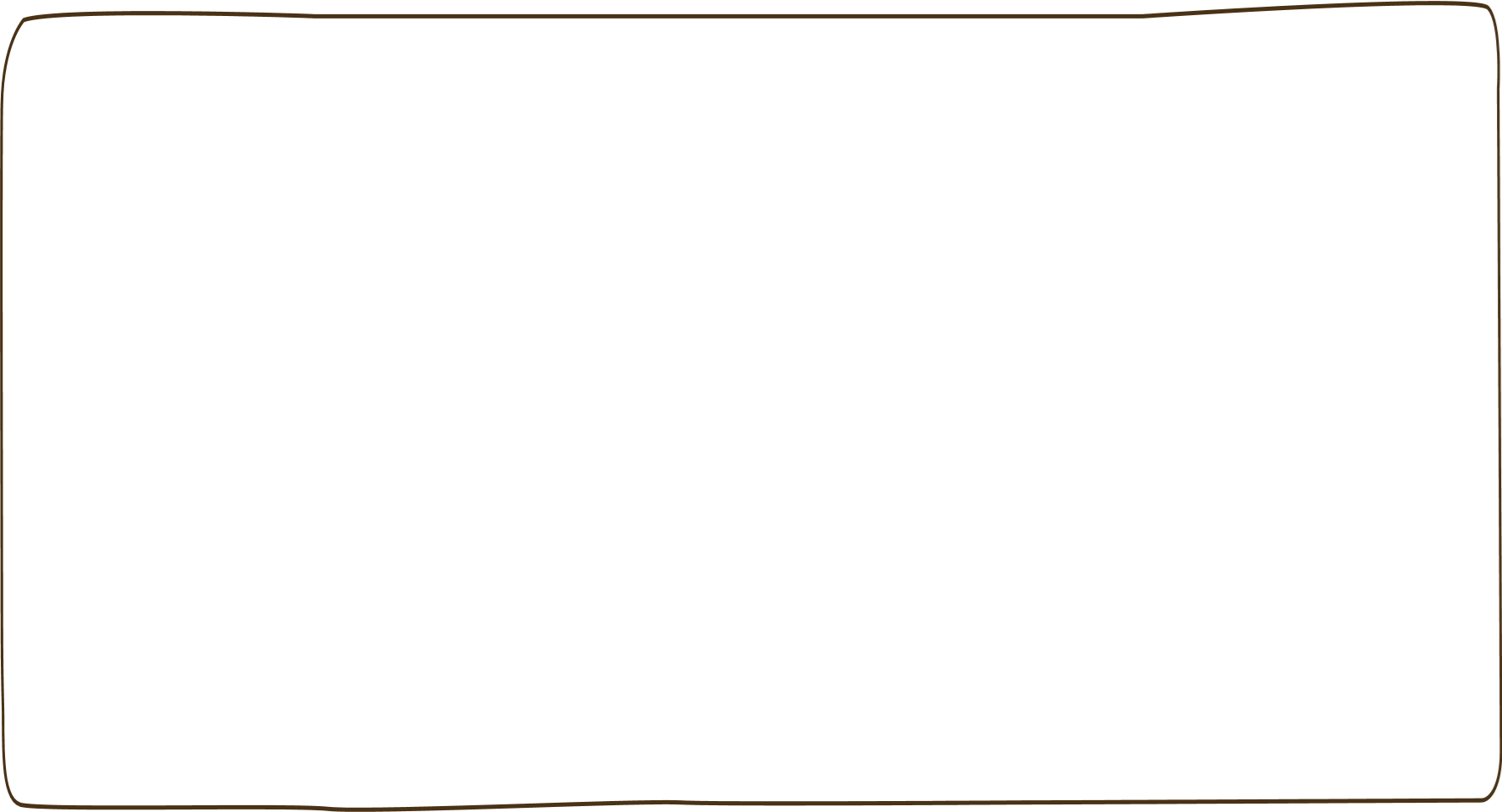 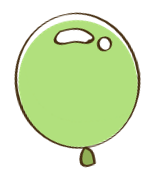 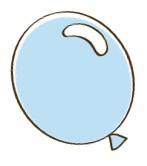 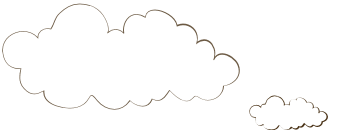 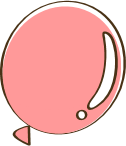 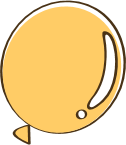 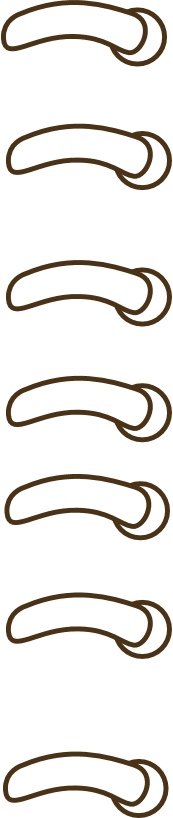 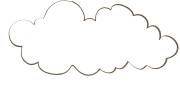 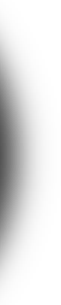 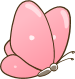 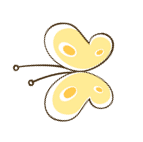 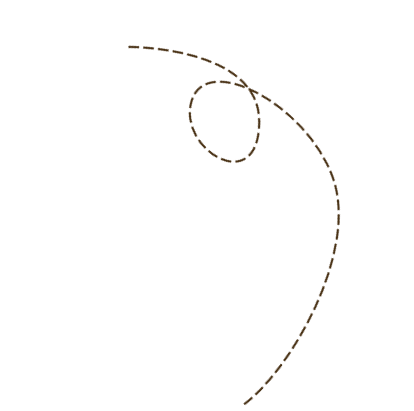 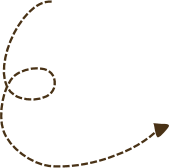 Khởi động
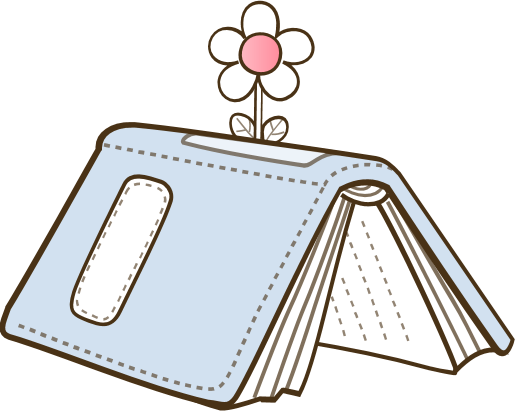 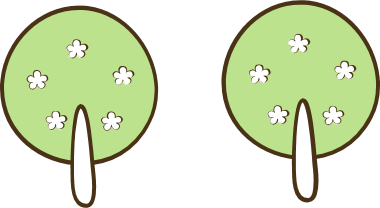 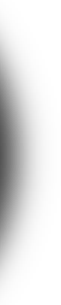 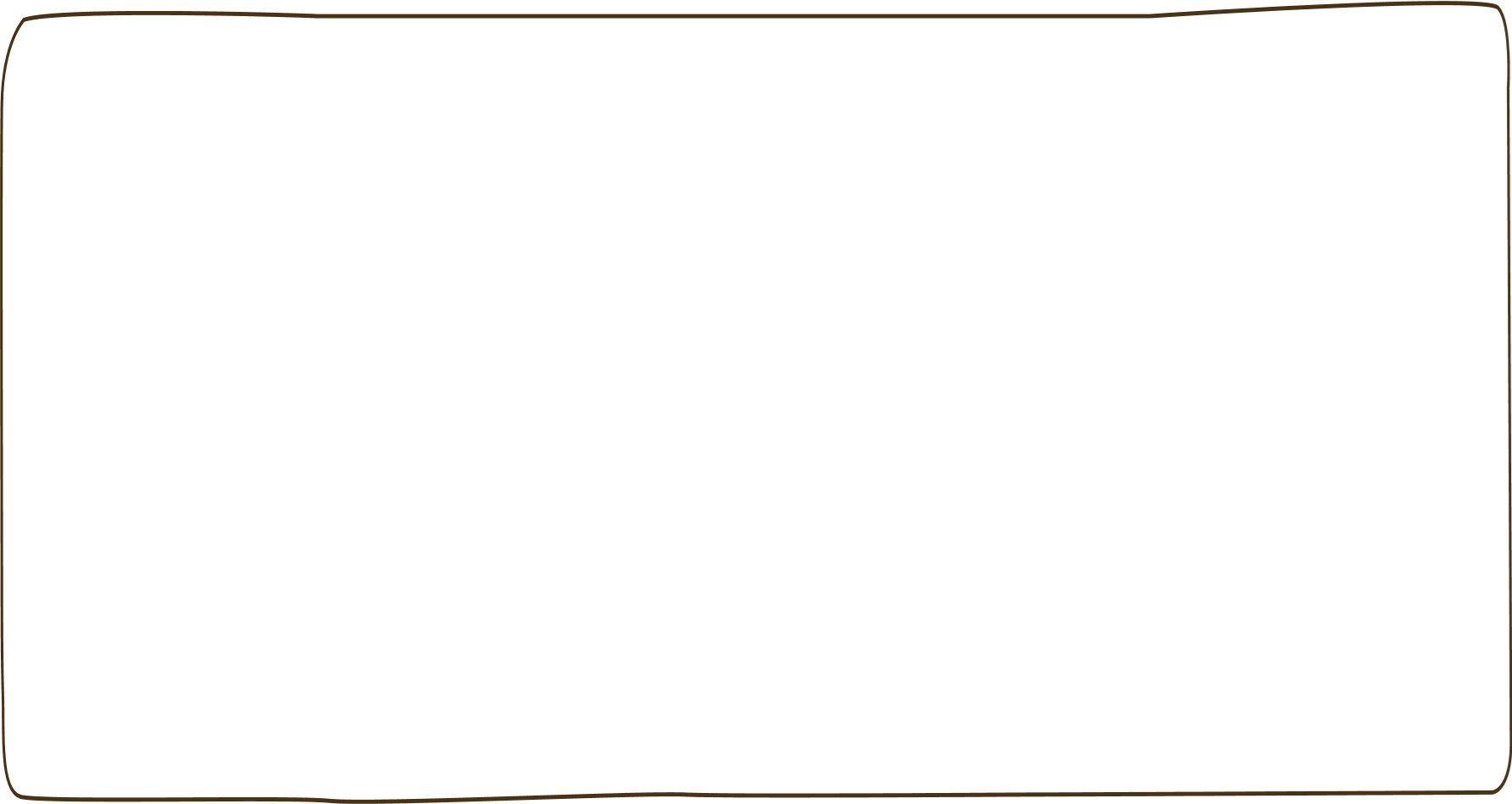 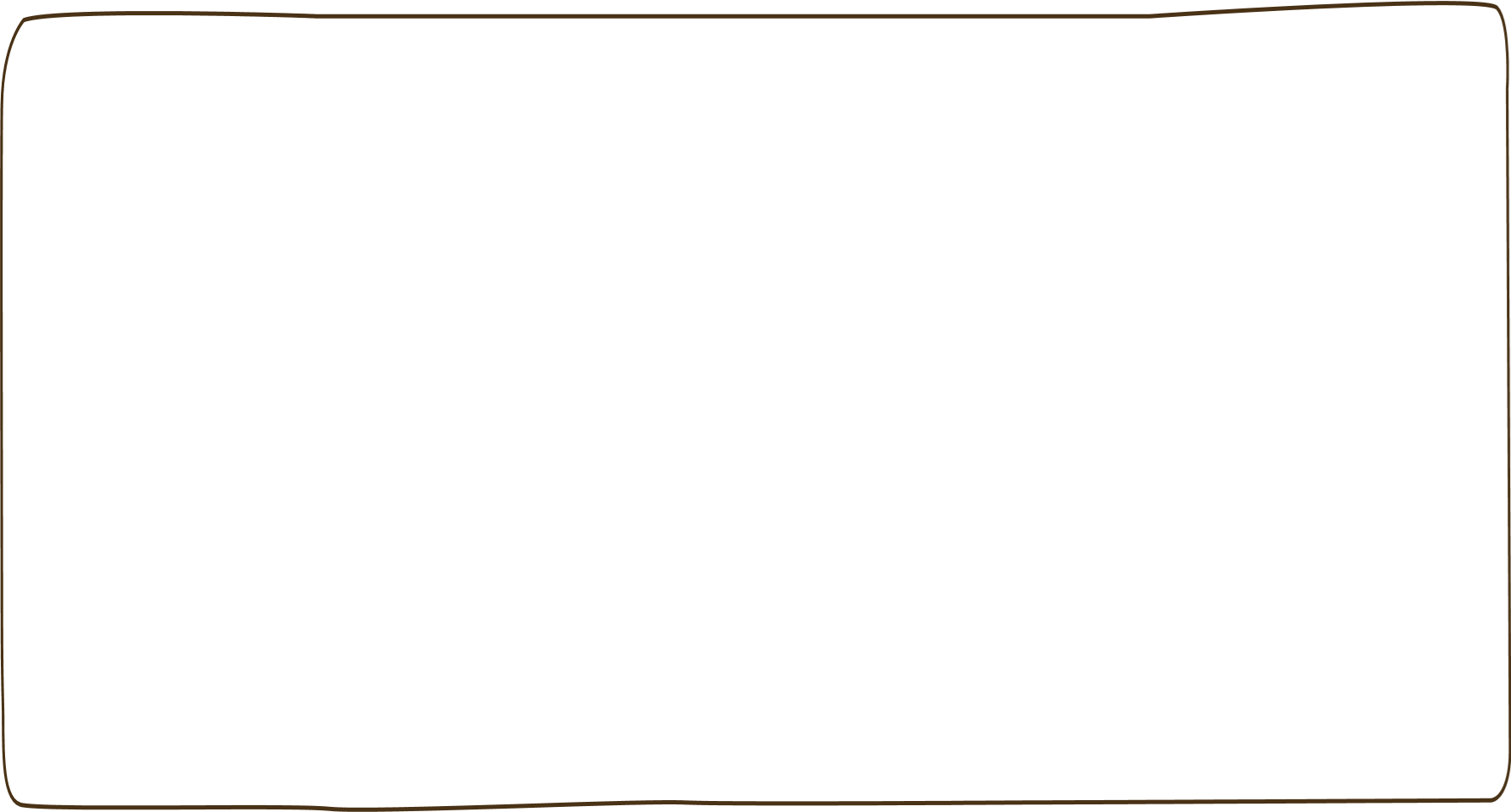 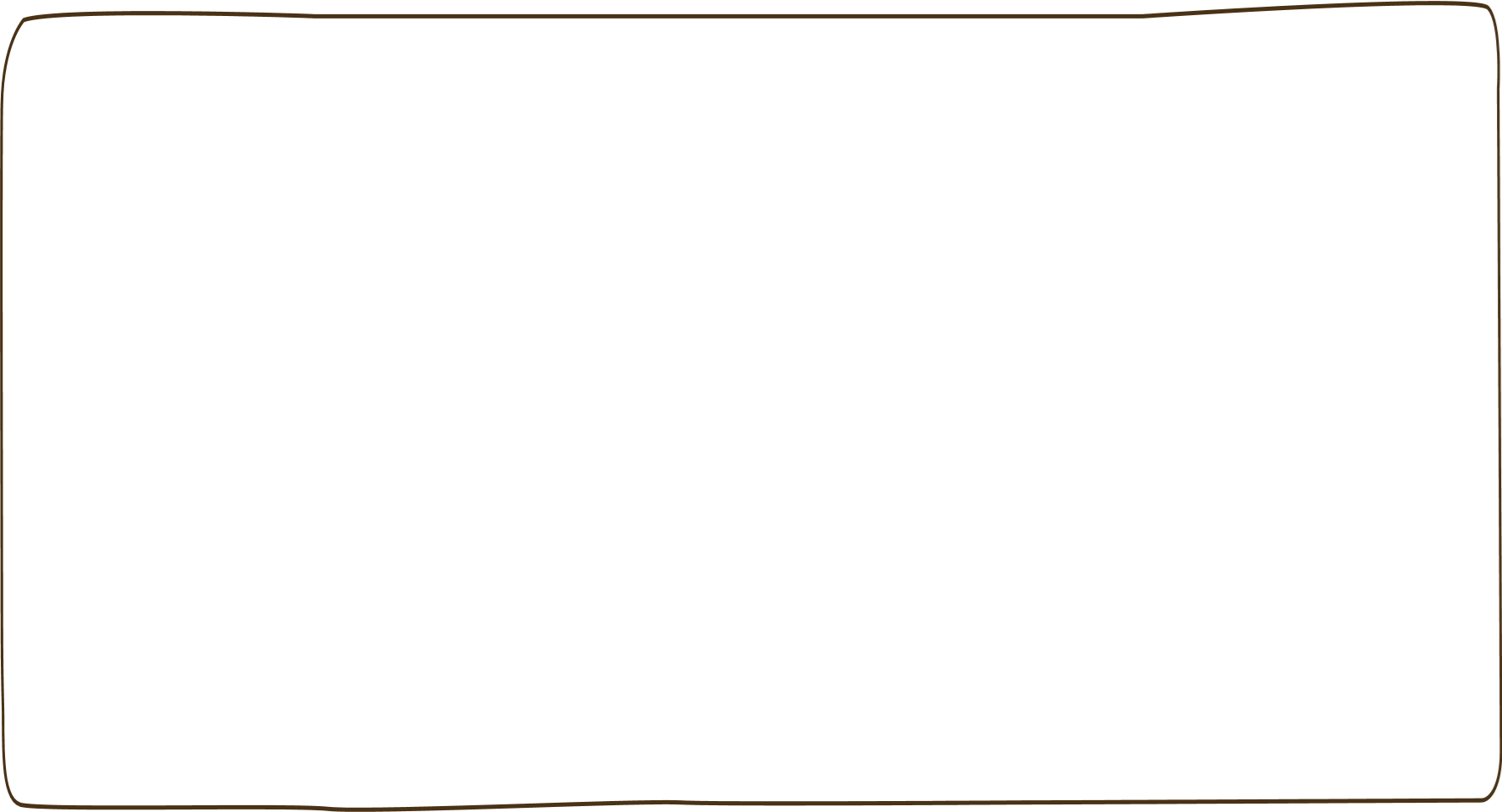 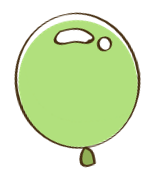 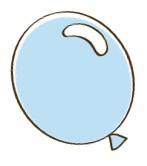 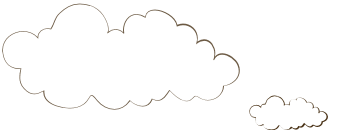 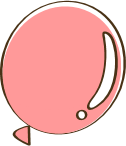 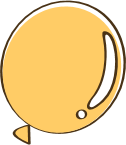 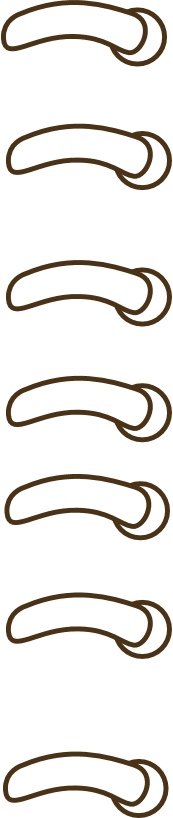 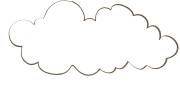 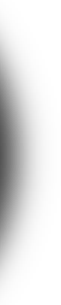 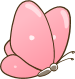 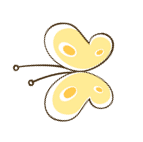 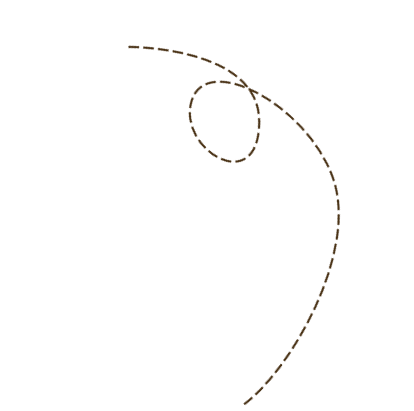 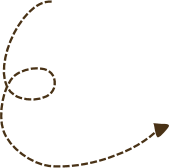 Khám phá
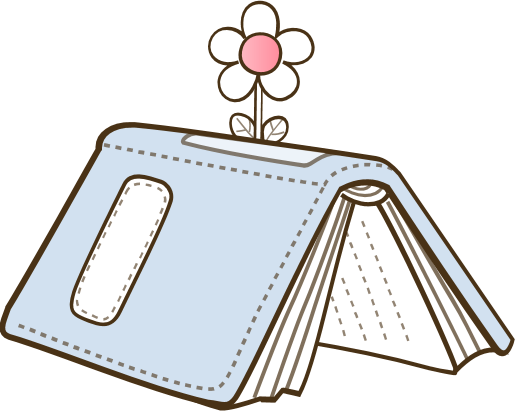 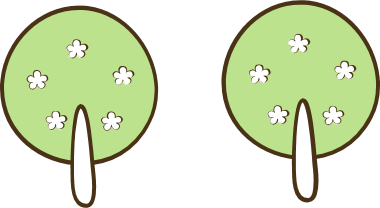 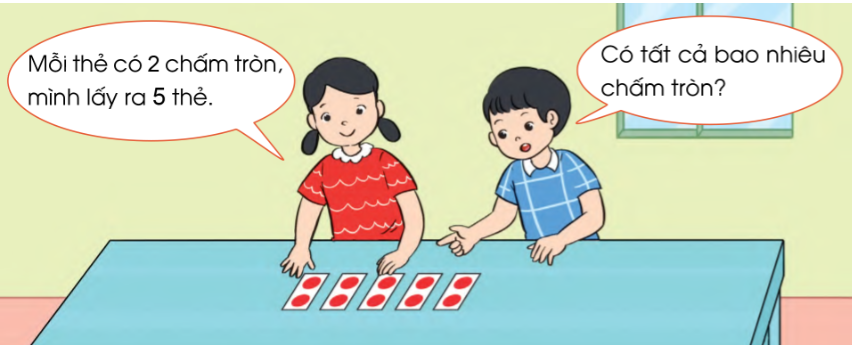 Hãy trả lời câu hỏi của bạn nam?
Con đã tìm tổng số chấm tròn bằng cách nào?
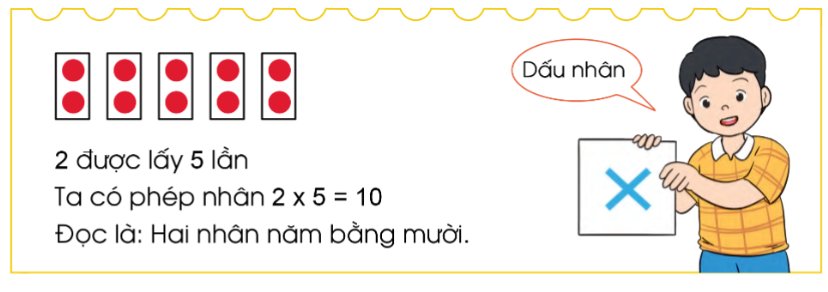 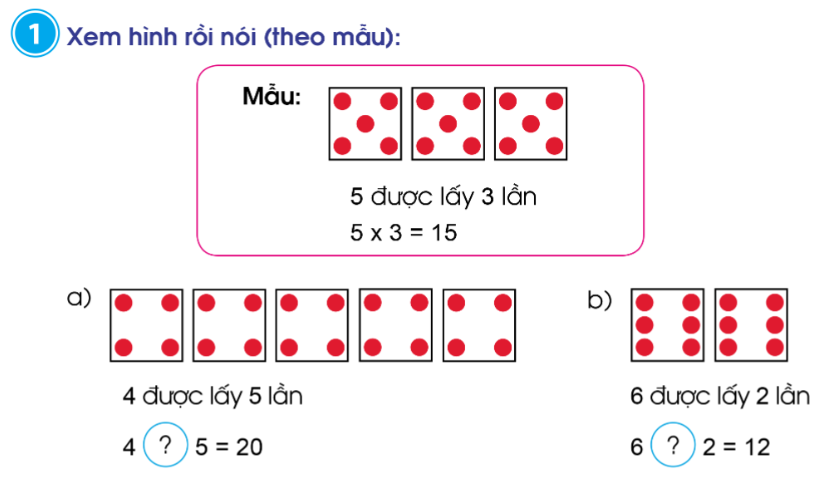 x
x
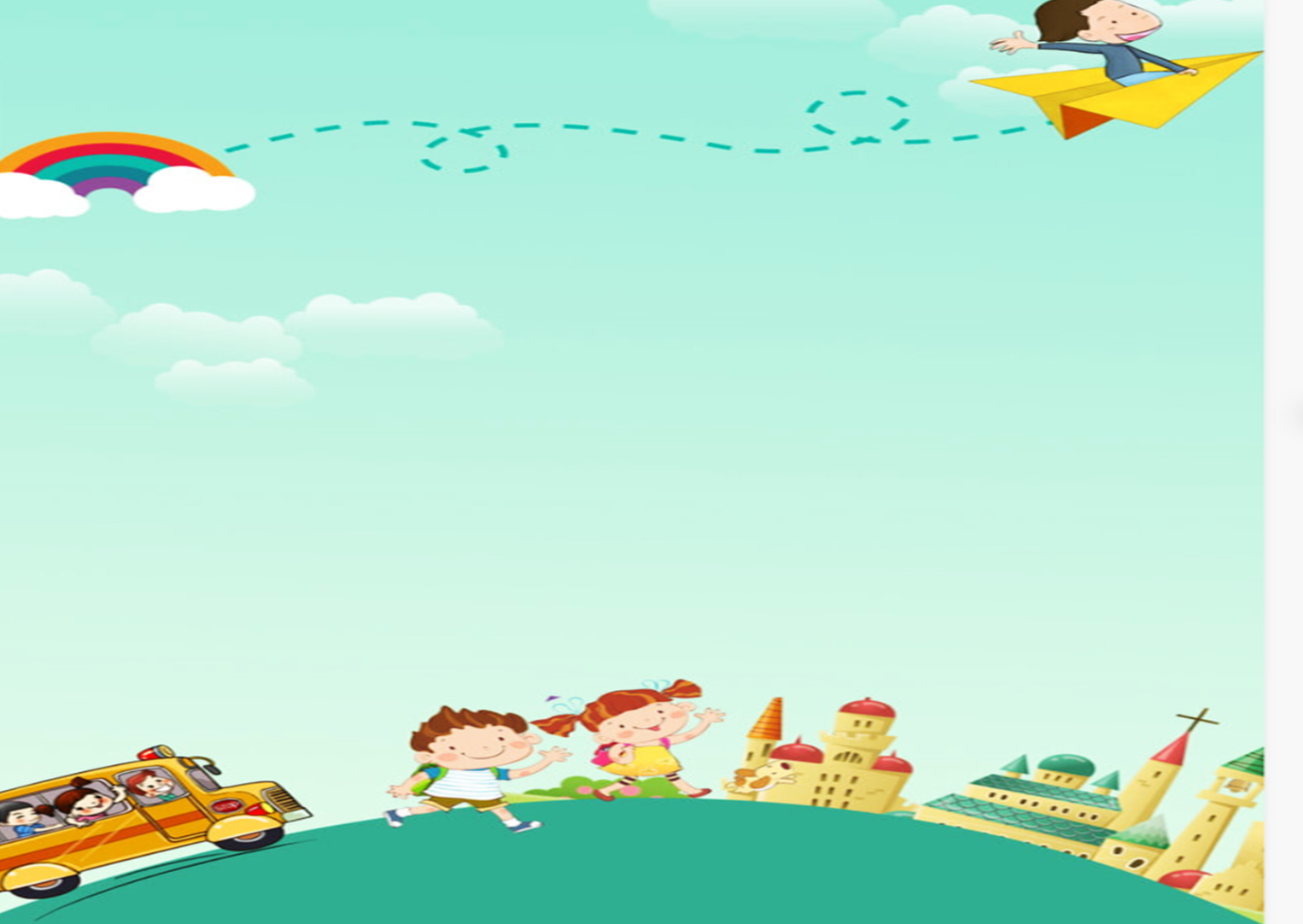 Nhà toán học nhí
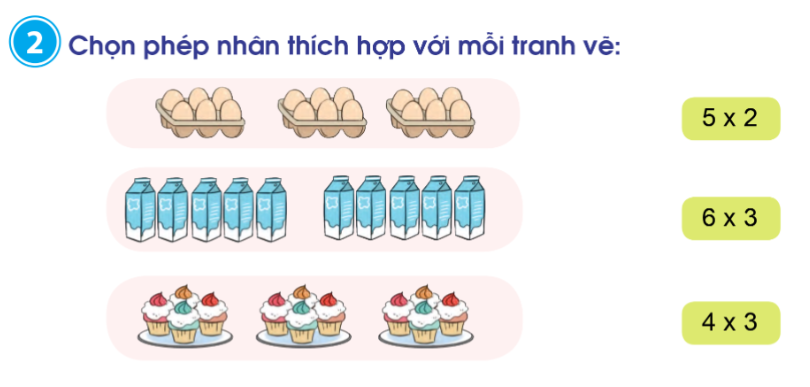 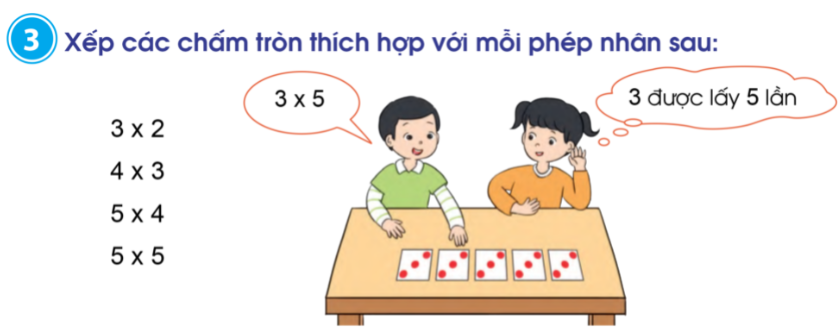 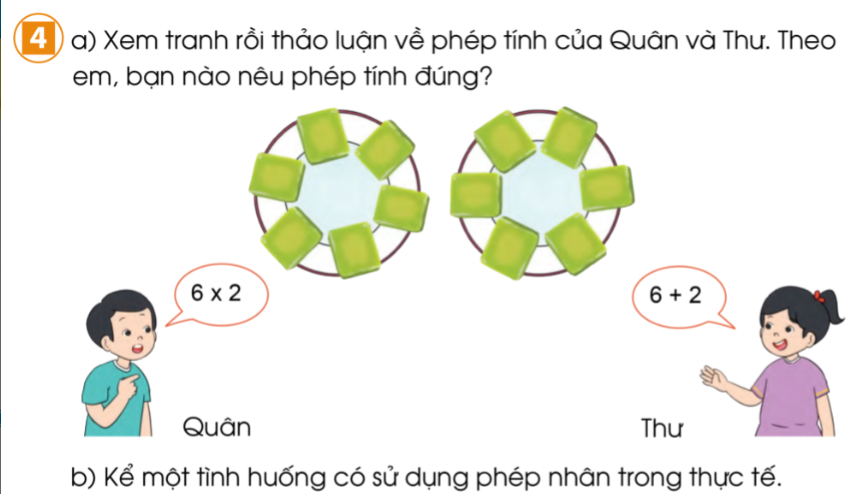 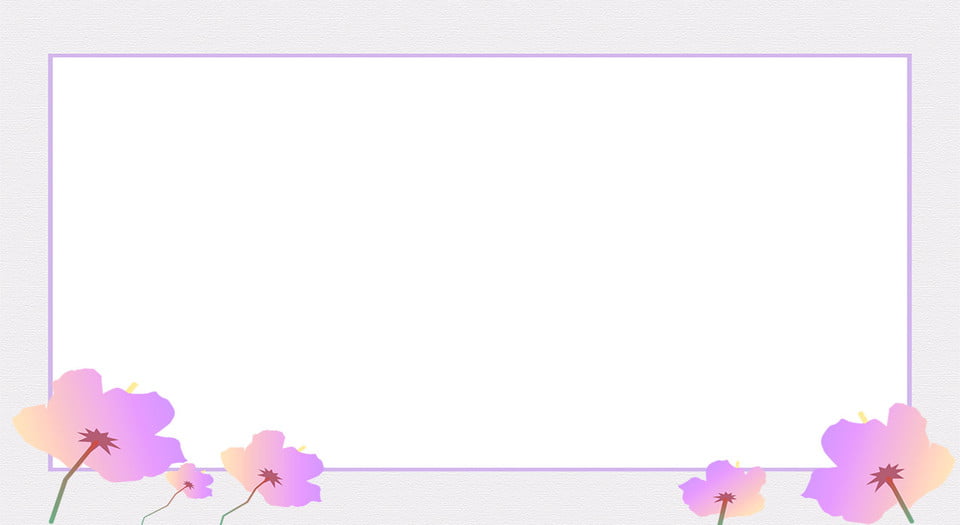 Dặn dò
Hoàn thành bài 1, 2, 3, 4, 5 trong vở BT toán in (trang 4, 5)
- Xem trước bài Phép nhân (trang 6)
Hẹn gặp lại các con
 trong những tiết học sau!